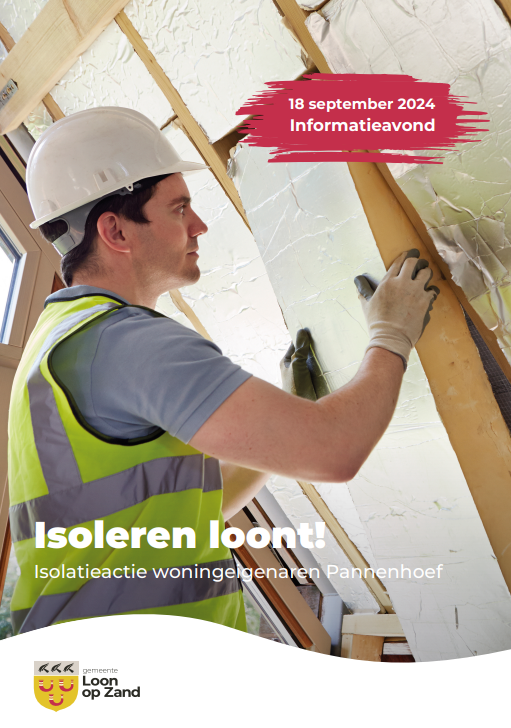 InformatieavondIsoleren loont!
Isolatieactie voor woningeigenaren Pannenhoef
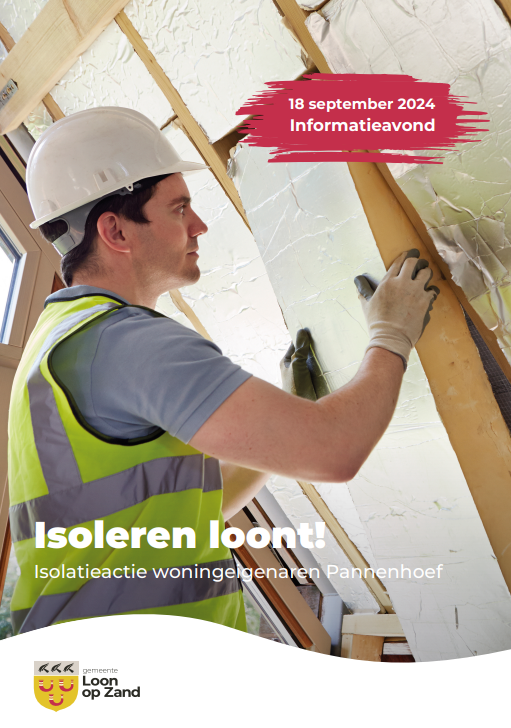 Waarom deze isolatieactie

in de wijk Pannenhoef?
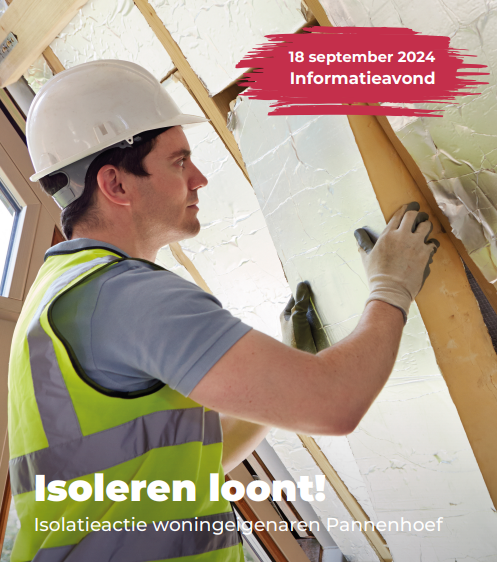 Programma
19:30 uur  Opening door de gemeente 

19.35 uur  Doel van de avond

19:40 uur  Wat doet ECLoZ? 	  Aansluitend een interview met een 	  wijkbewoonster

20:00 uur  Uitleg isolatieactie Pannenhoef
 
20:45 uur   Vragenrondje

20:55 uur   Afsluiting 

21:00 uur  Uitwisselen & kennismaken 
                   met hapje & drankje
Energiecoach Jos de Nijs

in gesprek met bewoonster

Marianne van de Wetering
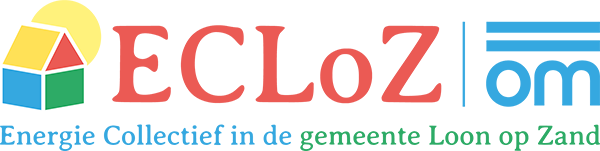 Dakisolatie binnenzijde zolder
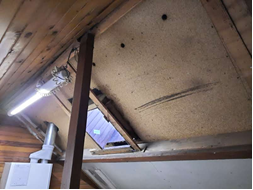 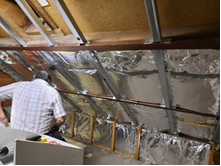 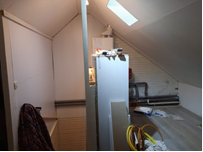 Isoleren plat dak woonkamer
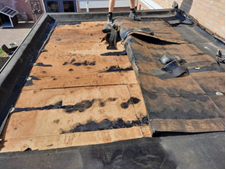 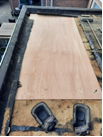 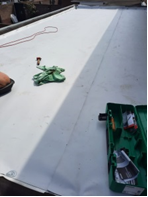 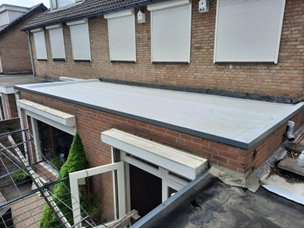 Doel van de isolatieactie 
in Pannenhoef
Betaalbaar isolatieaanbod voor iedere woningeigenaar in Pannenhoef

Gericht op grote isolatiemaatregelen

Woningeigenaren technisch en financieel ontzorgen

Persoonlijke aanpak met vast aanspreekpunt én onafhankelijk advies vooraf
Aanloop naar de isolatieactie
Woonadviezen door Woon Duurzaam Adviseur:
Bij ca. 40 koopwoningen in Pannenhoef
Vooral uit bouwperiode 1965-1975
Meest woningen matig geïsoleerd, energielabel C en D

Geadviseerde maatregelen:

Stap 1  Kleine maatregelen: radiatorfolie, 
              kieren dichten, etc.

Stap 2  Grote maatregelen: dakisolatie,  
               gevelisolatie, vloerisolatie, glasvervanging

Stap 3  Zonnepanelen, (hybride) warmtepomp
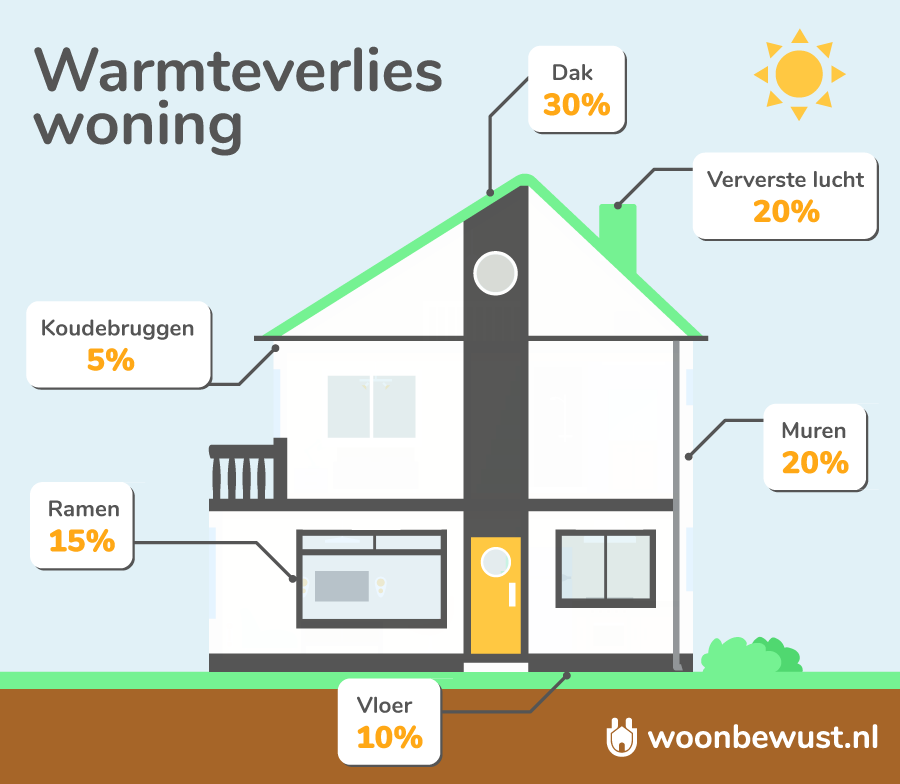 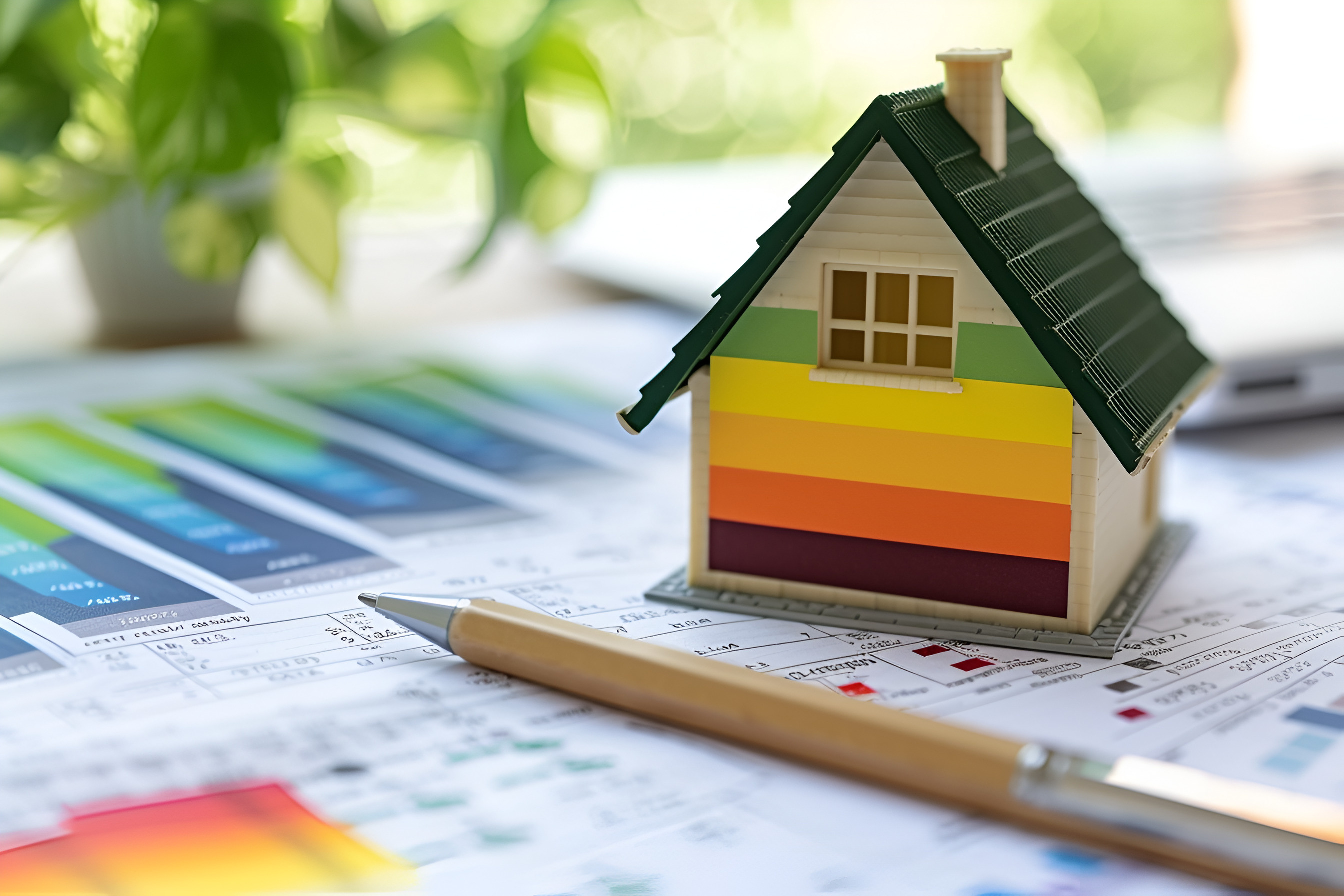 Voorbereiding isolatieactie
Vaststellen gemeente en Woon Duurzaam Adviseur: 
Welke maatregelen vallen onder de actie?  
Hoe kunnen we woningeigenaren zo goed mogelijk ontzorgen? 

Selectie van aannemers:
Voor de gekozen maatregelen: dak-, gevel- en vloerisolatie en glasvervanging (met en zonder kozijnen)
Op basis van kwaliteit, betrouwbaarheid, beschikbaarheid en prijs

Financieel aanbod en gratis subsidieaanvraag uitgewerkt
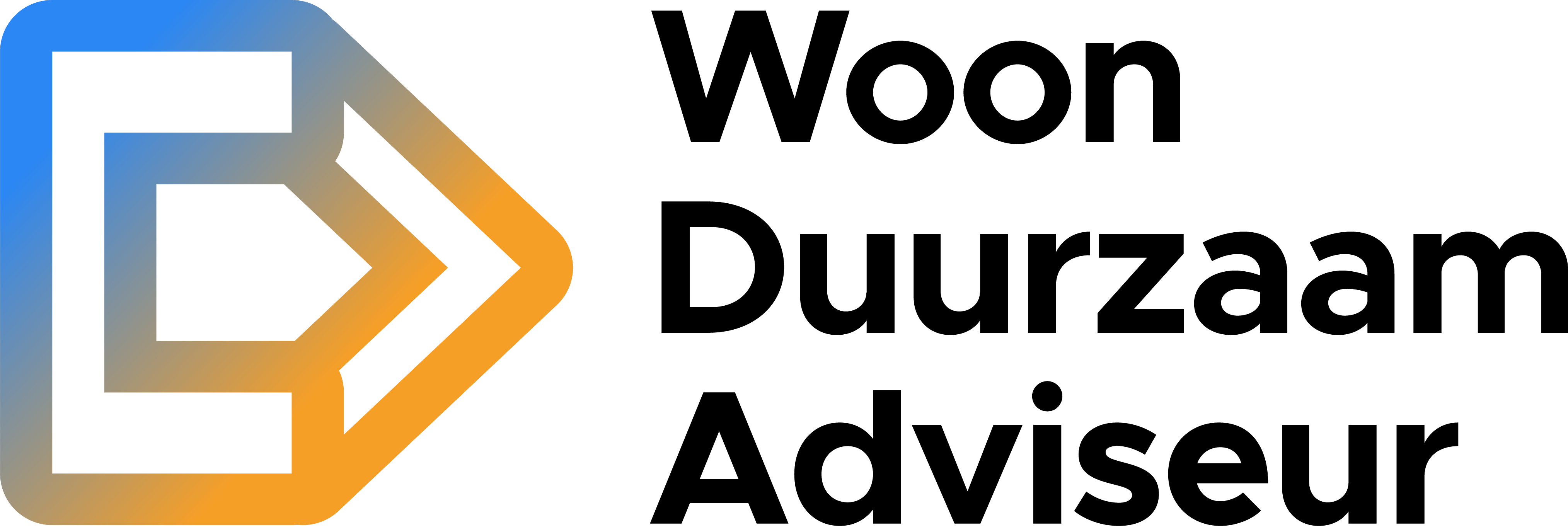 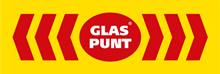 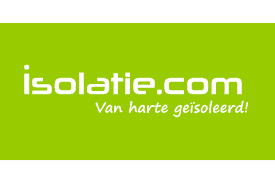 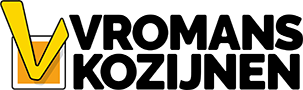 Enkele rekenvoorbeelden
Voor een gemiddelde rijwoning in Pannenhoef, 
gebouwd in 1970 met een (verwacht) energielabel D, E, F of G.
Rekenvoorbeeld 1: rijwoning
Rekenvoorbeeld 1: hoekwoning
Subsidiemogelijkheden
Investeringssubsidie Duurzame Energie (ISDE):
Bij 1 maatregel: 10-15% subsidie
Bij 2 of meer maatregelen: 20-30% subsidie
Loopt via het Rijk

Nationaal Isolatieprogramma (NIP)
Minimaal € 1.000 per woning
Voorwaarden: 
Energielabel D, E, F of G of twee 
     niet geïsoleerde bouwdelen 
  WOZ-waarde minder dan € 429.300
Loopt via de gemeente
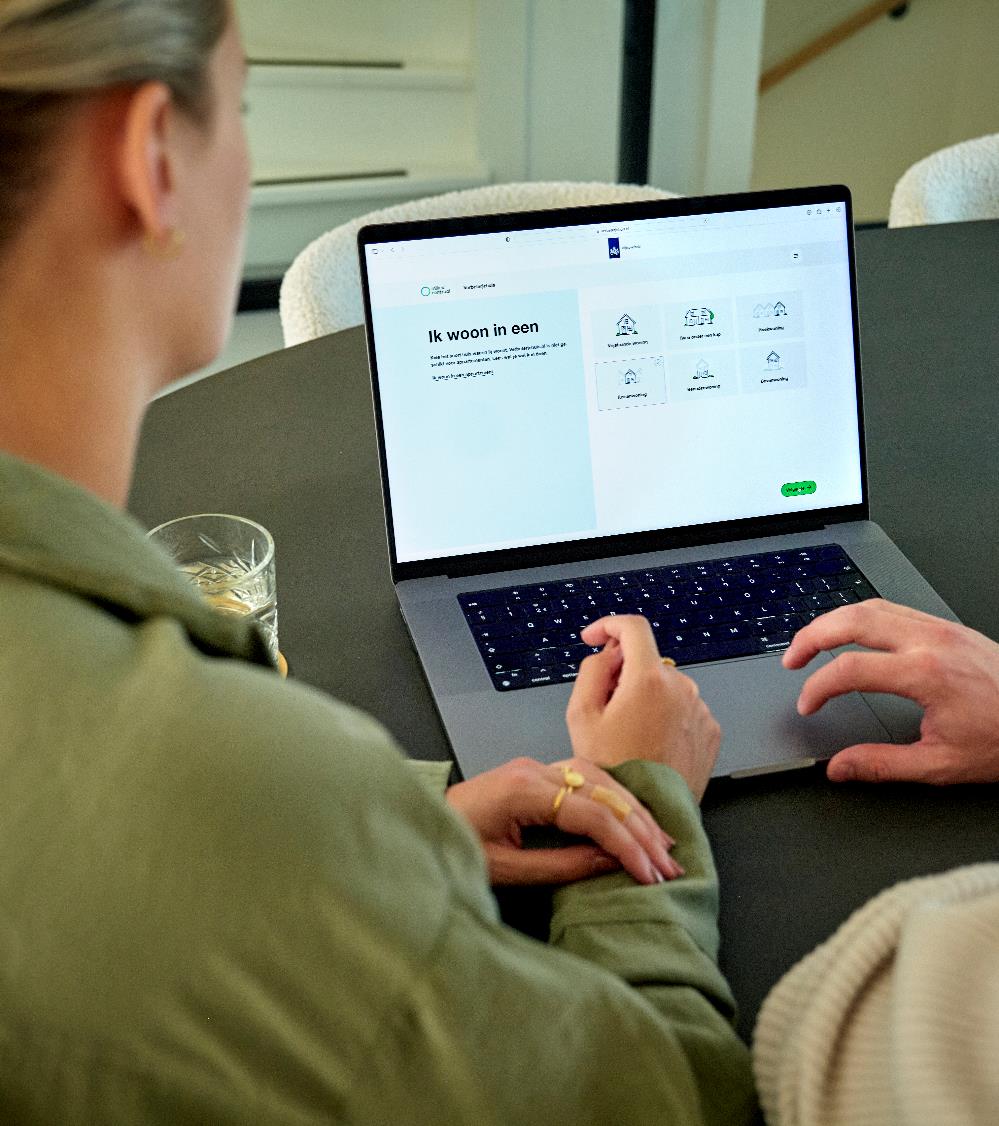 Leningen voor het resterend bedrag
Lening Toekomstbestendig Wonen
 via de gemeente


Energiebespaarlening 
 via het Nationaal Warmtefonds


Verhoging hypotheek
 via je eigen bank
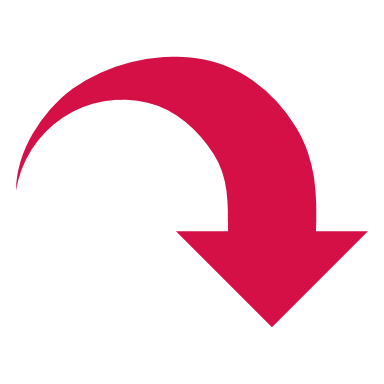 Hoe verloopt de isolatieactie?
Inschrijven
Stap 1:

Inschrijving tot 1 december 2024



Hoe kun je je inschrijven?
 Via website:     woonduurzaamadviseur.nl/actiepannenhoef
 Of direct na afloop van deze bijeenkomst bij    Woon Duurzaam Adviseur
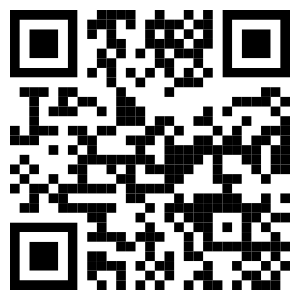 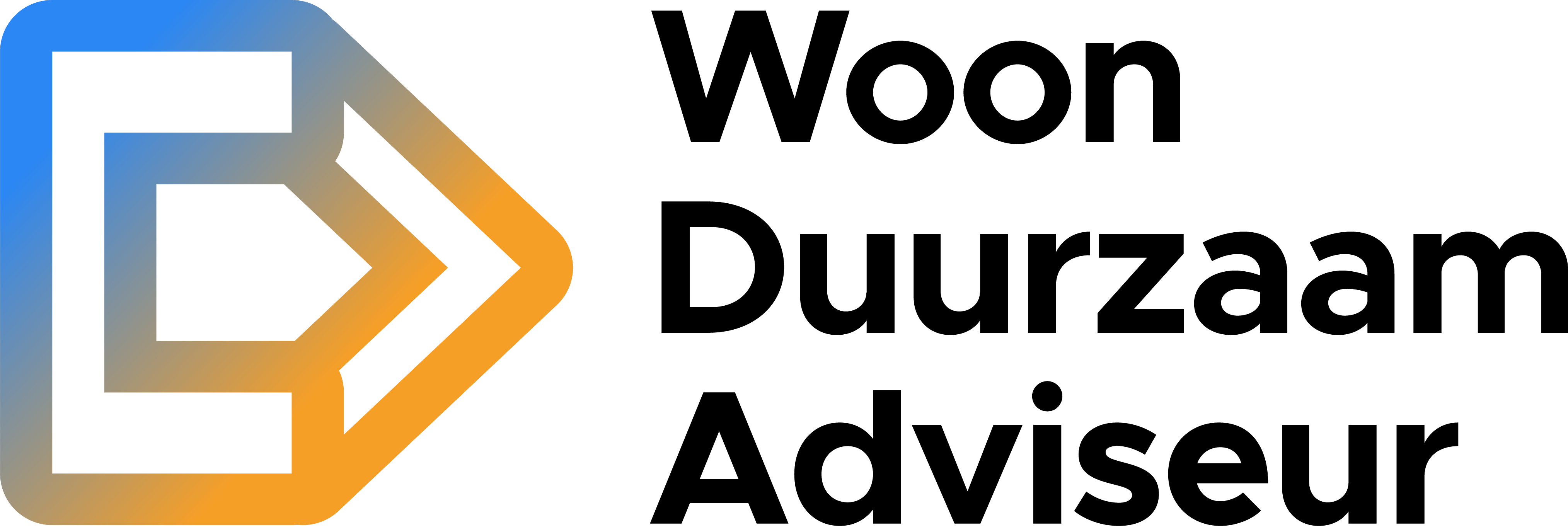 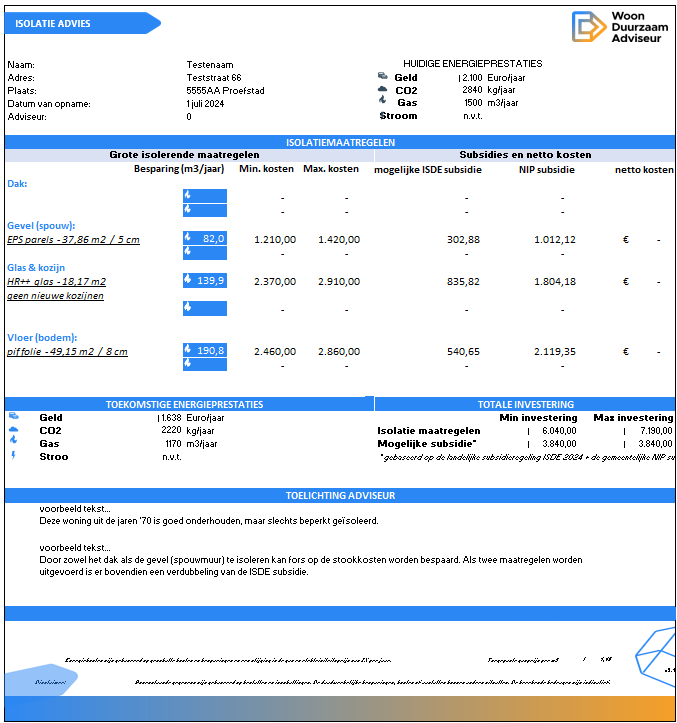 Hoe verloopt de isolatieactie?
Stap 2:  

Woningopname november - december 2024



Woon Duurzaam Adviseur komt aan huis:

Welke maatregel(en) past het best bij je woning, ook financieel?

Voor welke subsidie(s) kom je in aanmerking?

Hoe kun je het resterende bedrag financieren?

Keuze voor maatregel(en)
Hoe verloopt de isolatieactie?
Stap 3:  

Inmeting vanaf  december 2024


Alle inschrijvingen bundelen we per aannemer

De aannemer komt bij je thuis om de situatie te beoordelen en alles precies op te meten.
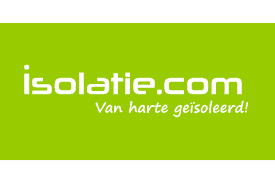 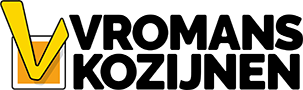 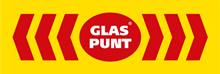 Hoe verloopt de isolatieactie?
Stap 4:  

Persoonlijke offerte vanaf december 2024



Je ontvangt een persoonlijke offerte via Woon Duurzaam Adviseur

Dit is een totaal offerte voor alle werkzaamheden

Je krijgt hulp bij de aanvraag en verrekening van subsidies

Als je akkoord geeft op de offerte, wordt de uitvoering in gang gezet
Hoe verloopt de isolatieactie?
Stap 5:  

Uitvoering vanaf januari 2025 


De aannemer plant enkele momenten in voor de voorbereiding en de uitvoering van de werkzaamheden. 

Afhankelijk van de isolatiemaatregel moet rekening worden gehouden met de natuurkalender (natuurvriendelijk isoleren).

Over het algemeen worden de isolatiemaatregelen binnen één dag voltooid.

Hulp bij iedere stap: Woon Duurzaam Adviseur:
contact@woonduurzaamadviseur.nl 
0850 410 410
Waarom meedoen met isolatieactie Pannenhoef?
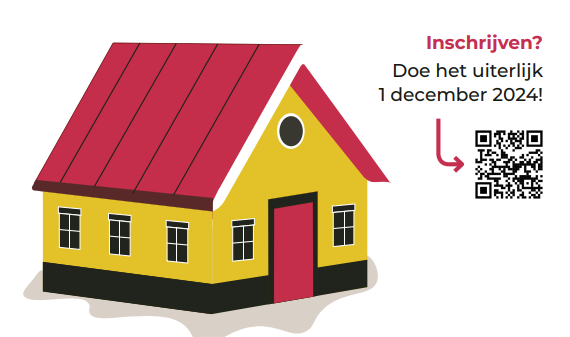 Lagere energiekosten 

Meer wooncomfort

Gratis advies vooraf

Goede prijs en kwaliteit

Subsidieaanvraag uit handen

Vast aanspreekpunt